МОУ гимназия № 2город Чехов
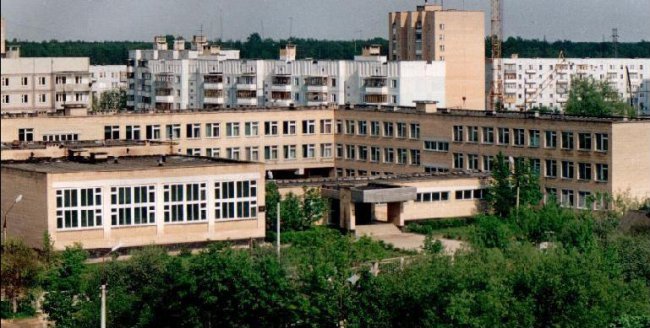 Учитель начальных классов
Прокофьева Елена Александровна
ПОВЫШЕНИЕ ЭФФЕКТИВНОСТИ УРОКА 
ПОСРЕДСТВОМ ИСПОЛЬЗОВАНИЯ 
МЕТОДА ПРОЕКТОВ
Когда людей станут учитьне тому, что они должны думать,а тому, как они должны думать, то  тогда исчезнут всякие недоразумения.Г. Лихтенберг
Структура 
проектной деятельности
Подготовительный этап
Организационный
Деятельностный
Презентативно-оценочный
Проектная задача
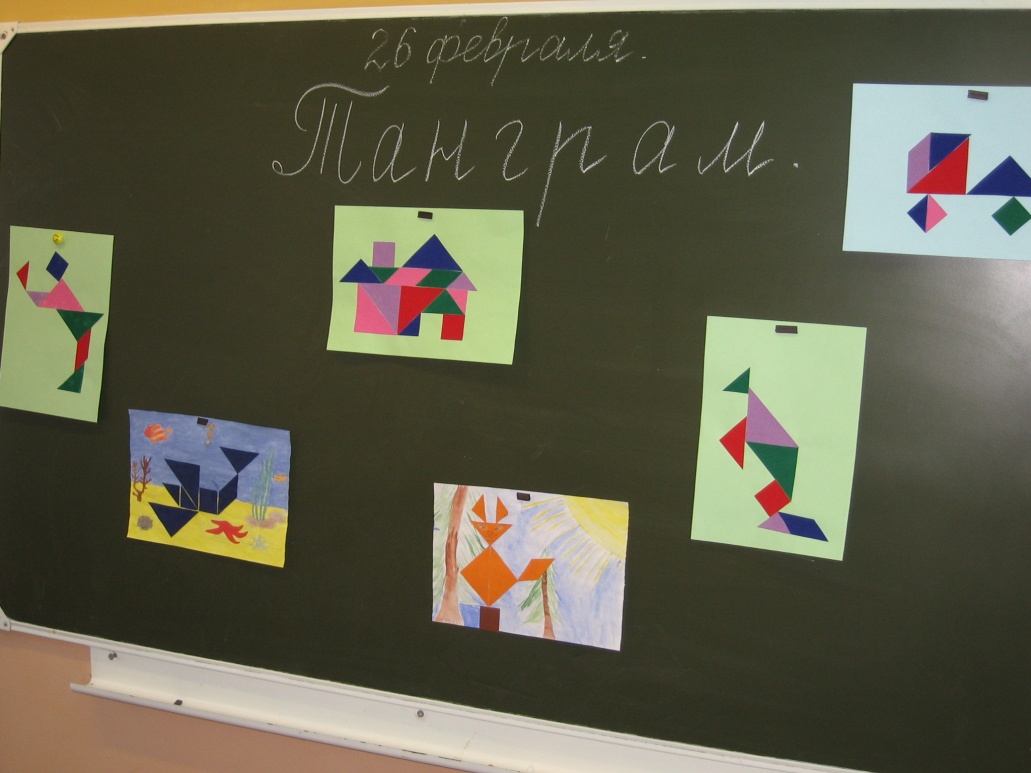 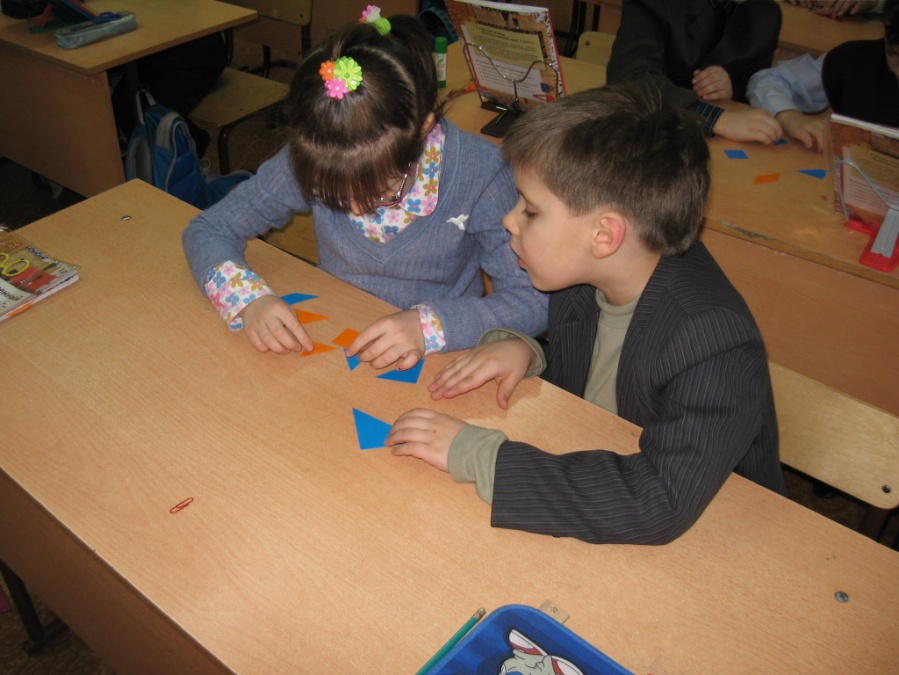 ШКОЛА РОССИИ
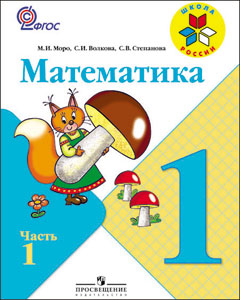 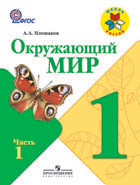 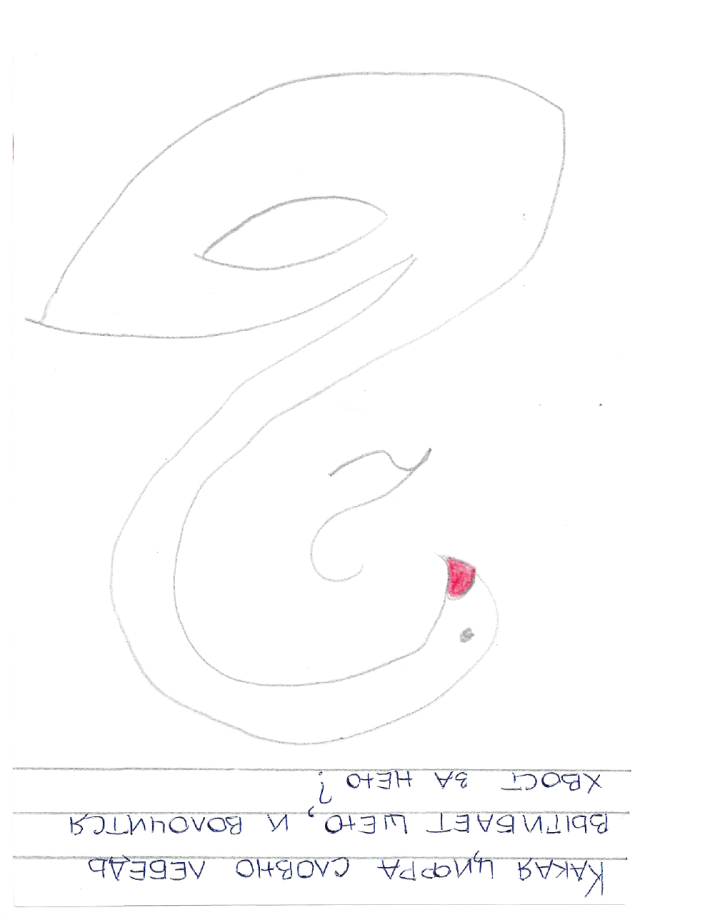 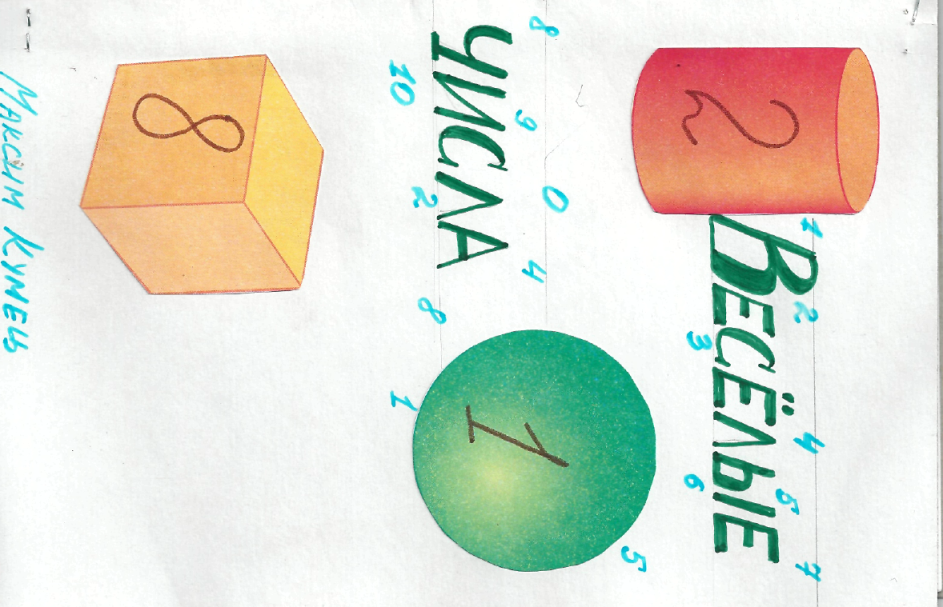 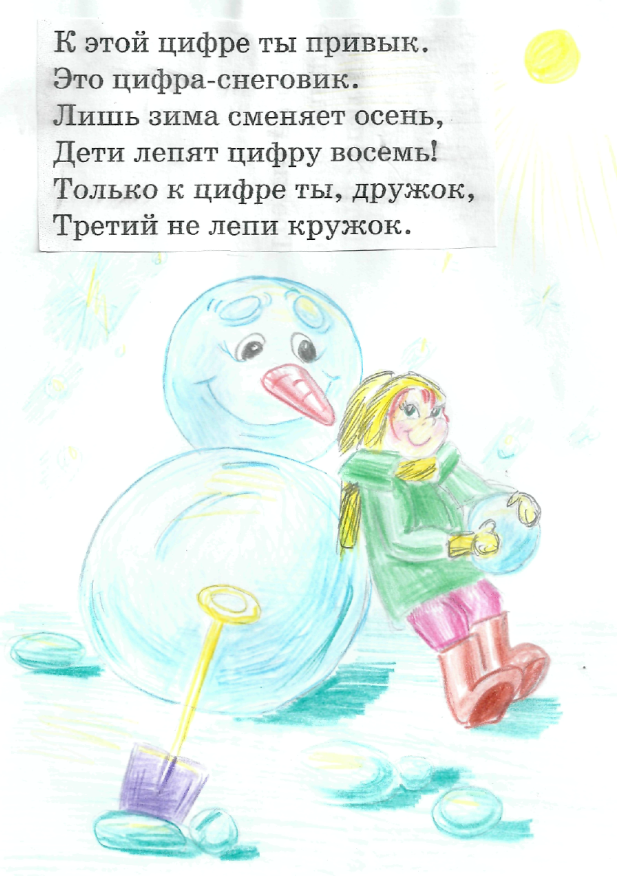 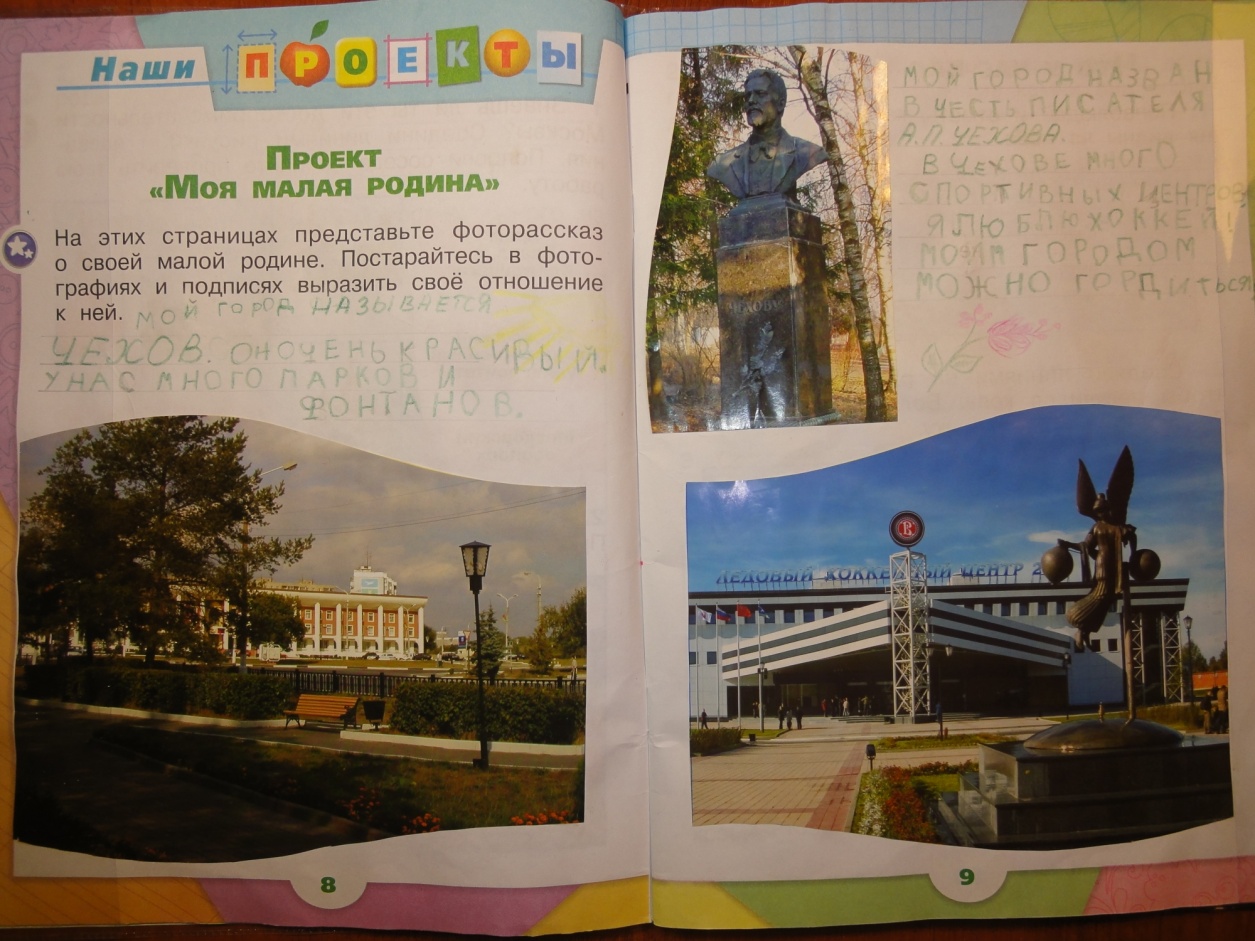 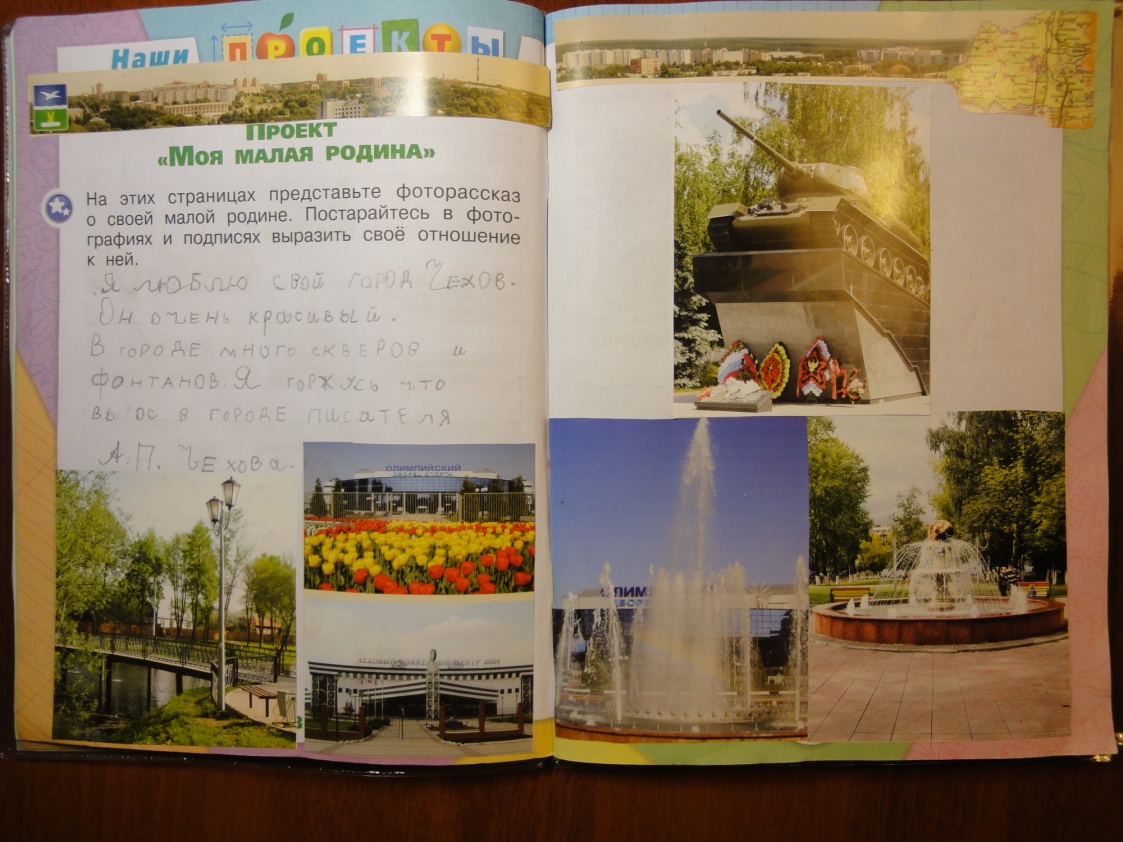 «ЧЕЛОВЕК РОЖДЕН 
ДЛЯ МЫСЛИ И ДЕЙСТВИЯ»
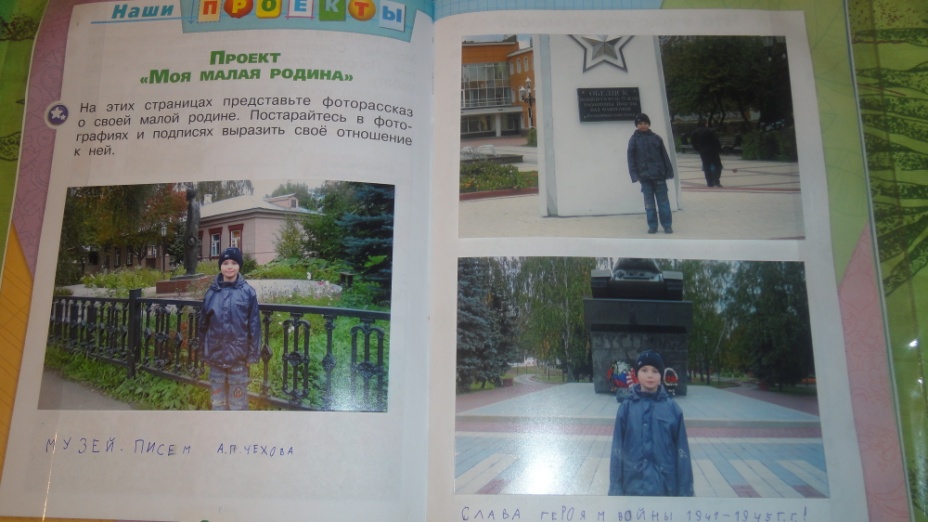 СПАСИБО ЗА ВНИМАНИЕ!
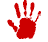